신청 공간 현황
[건물 조감]
건물 전체 전경  1
[건물 조감]
건물 전체 전경  2
[시설 입구]
사진설명 기재
[시설 입구]
사진설명 기재
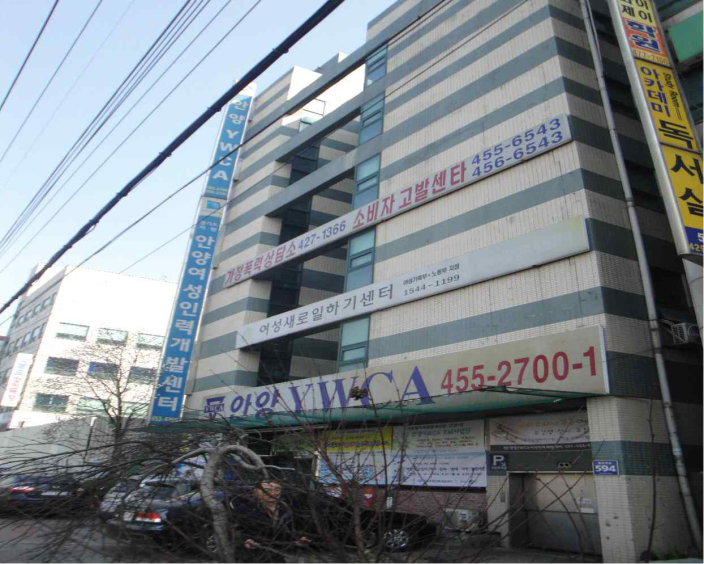 사진삽입
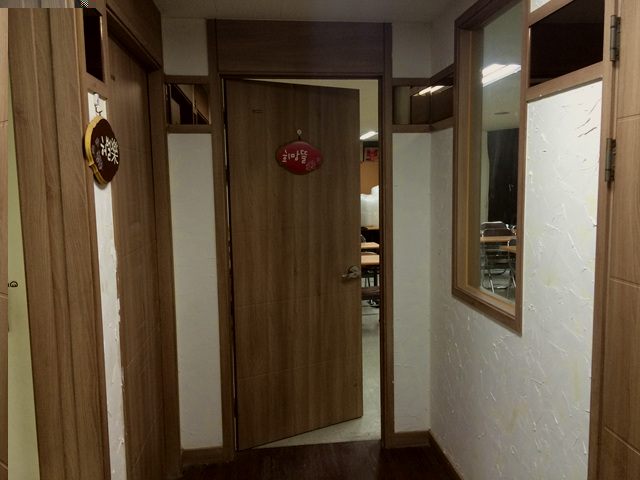 2016공간문화개선사업
사진삽입
1
신청 공간 현황
[시설 내부 전체]
사진설명 기재
[시설 내부 전체]
사진설명 기재
[신청 공간 상세]
사진설명 기재
[신청 공간 상세]
사진설명 기재
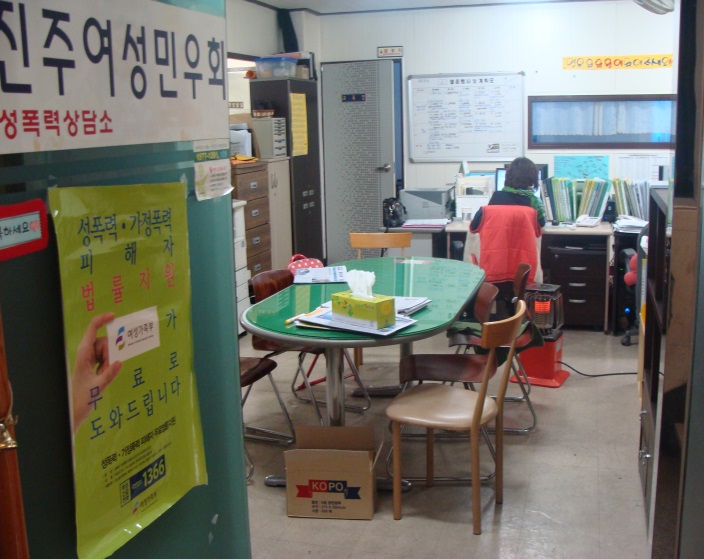 사진삽입
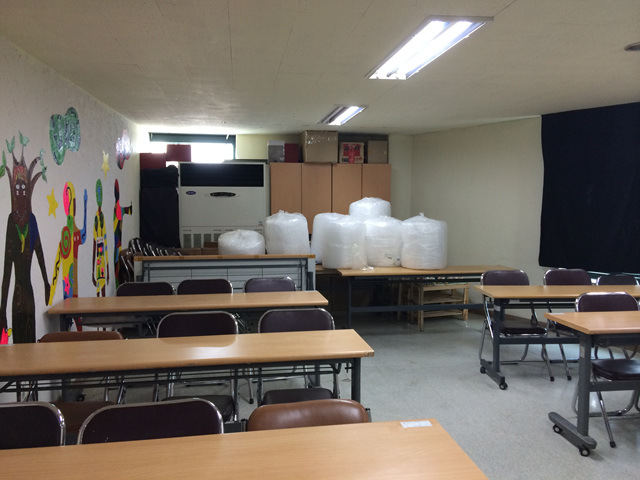 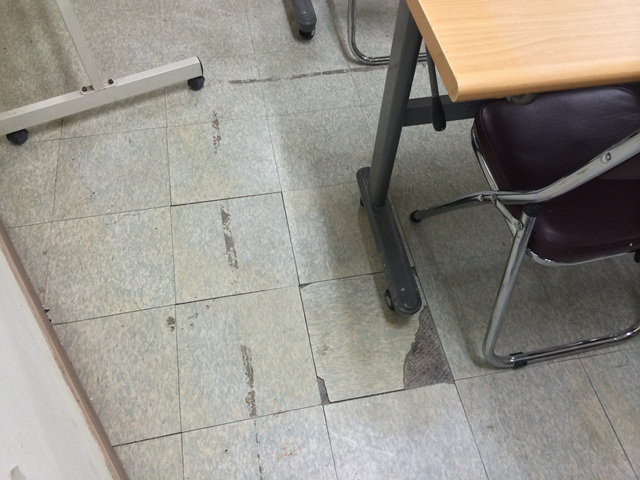 2016공간문화개선사업
2
신청 공간 현황
[신청 공간 상세]
사진설명 기재
[신청 공간 상세]
사진설명 기재
[신청 공간 상세]
사진설명 기재
[신청 공간 상세]
사진설명 기재
사진삽입
사진삽입
2016공간문화개선사업
사진삽입
사진삽입
3